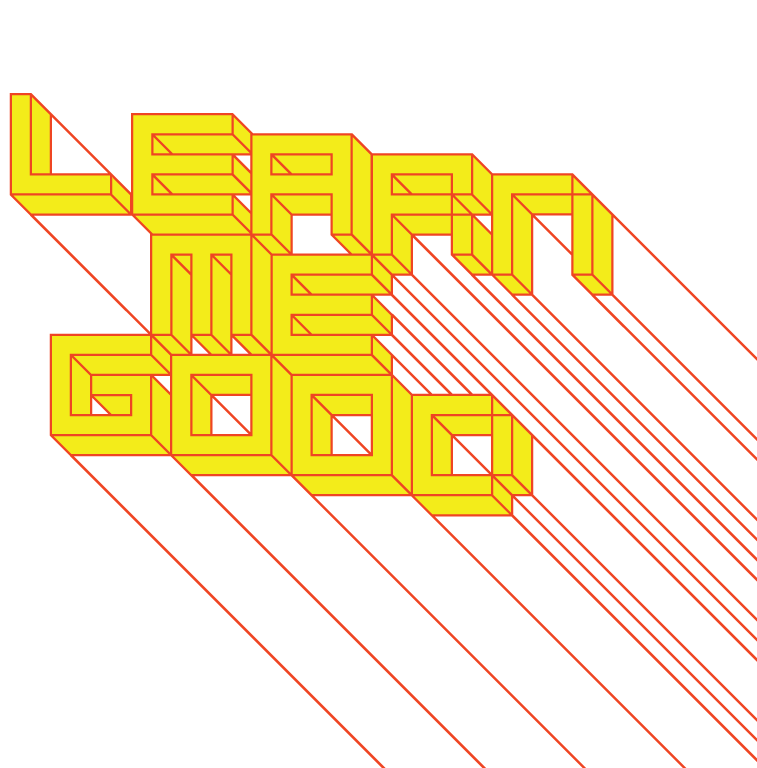 WEEK 6
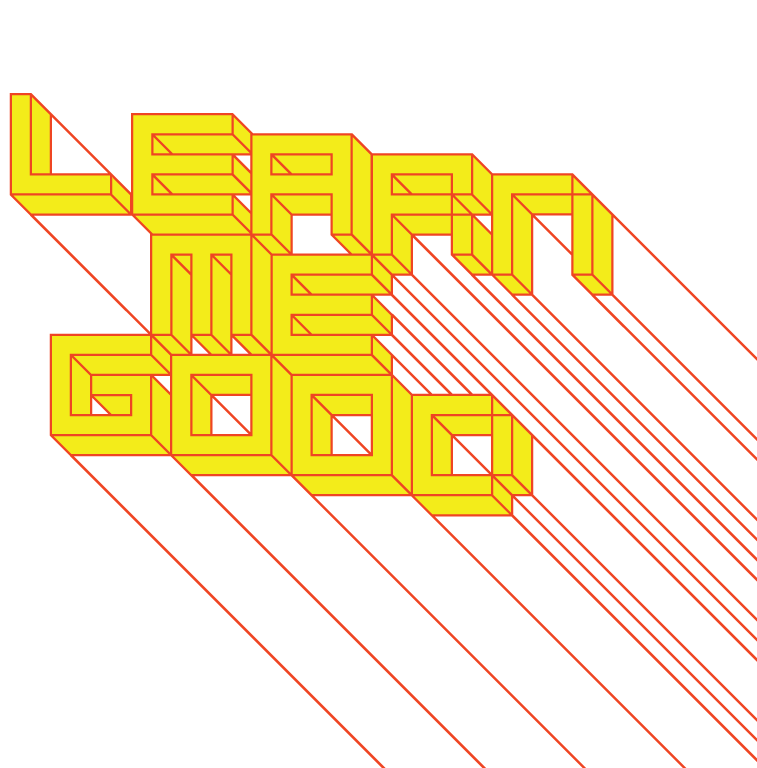 week 6: assignment development
+ Class Plan

+ Roll the Dice!
     + Random group selection to discuss Visual Identity Guidelines (Table: Group 1)

+ Assignment Review: 
     + Social Media Presence
     + Competition Submission

+ Class Critiques (Table: Group 2)
     + In small teams, you will present your initial social media strategies
     + What platforms have you chosen?
     + Who are their primary audiences?
     + What are the affordances and characteristics of each?
     + How will they exhibit different aspects of your practice?

+ Individual Critiques

+ Next Week: Reading Break
     + No classes – continue assignment development
     + I am available for virtual consultations on Zoom

+ Next Class: March 7
     + Guest presentation: Andrea Gamboa-Araiza
     + Online content optimization
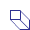 2
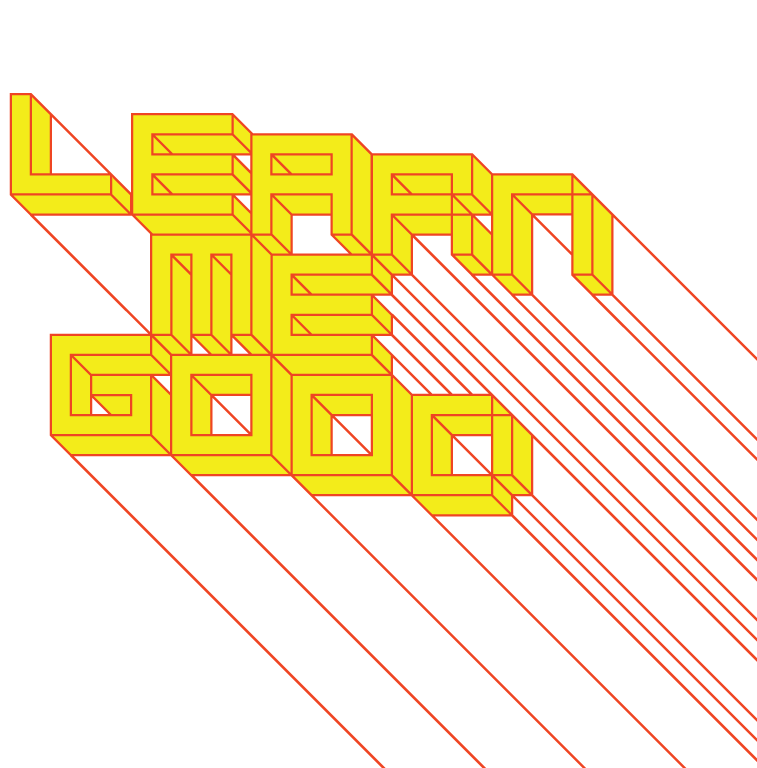 week 6: assignment development
+ Assignment: Social Media Presence (10%, Due March 14)

+ Using the established visual identity, apply this system to:

     + Development of Social Media Presence
          + The reliance on paper-based portfolios is diminishing
          + Social media has largely usurped traditional forms of promotion as a means for presentation              
          + You may already have this developed to a certain degree, but reimagine this as a separate, 
               professional presentation 
          + If you are leading with your own name, create a parallel identity (eg. Christopher Moore 
               Designs), or set up accounts for your studio name 
          + Select a minimum of 3 different platforms to develop—which all have different audiences and 
               characteristics
          + Exploit the strengths and affordances of each environment to display different characteristics 
               of your practice
          + Initially, seed the content for the March 14 deadline
               + You are then required make at least 1 post to each platform per week
3
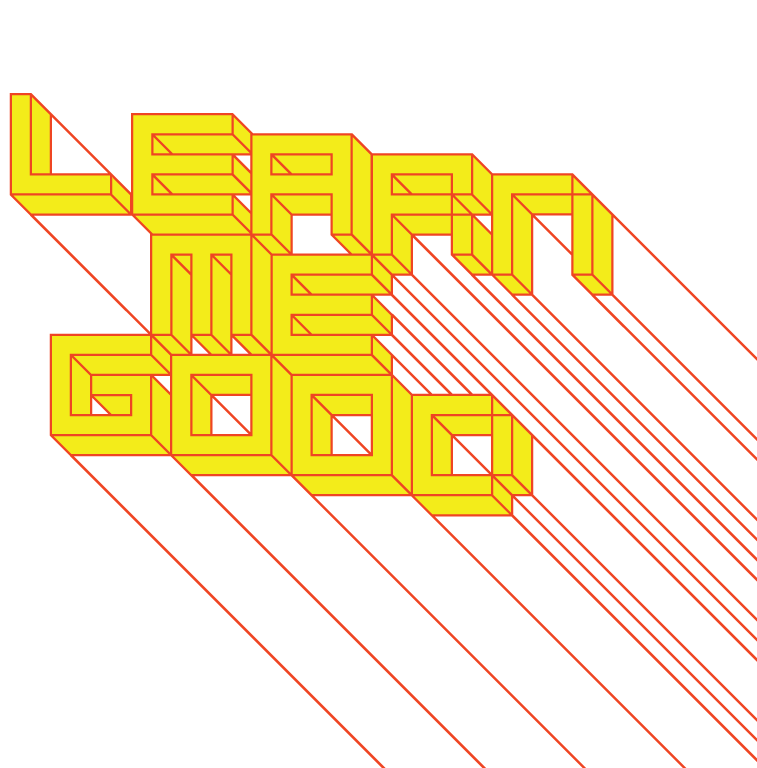 week 6: assignment development
+ Assignment: Competition Submission (5%, Due March 14)

+ Research 5 design-related competitions, publications, or calls for proposals (exhibitions, grants, etc.) 
     and post them to Moodle 
     + This will become a shared resource for the entire class 
+ Select one opportunity and follow the application guidelines
     + If the deadline is approaching, you are encouraged to follow through with the submission 
     + Provide a proof of your application (screenshot, email confirmation, etc.)
+ Compile your entry into a single document for assignment submission
4